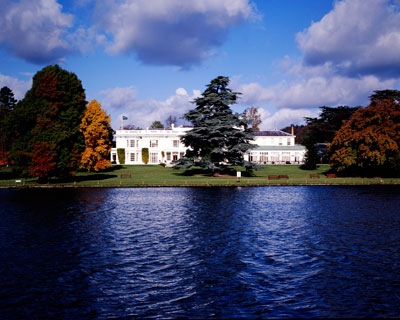 ERASMUS EN READING
READING
66 KM  de Londres
39 Km de Oxford
Muy buenas comunicaciones ferroviarias
Ciudad pequeña y acogedora
Todas las comodidades de una gran ciudad
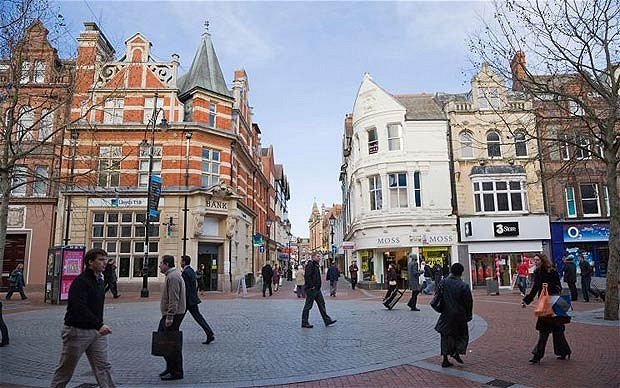 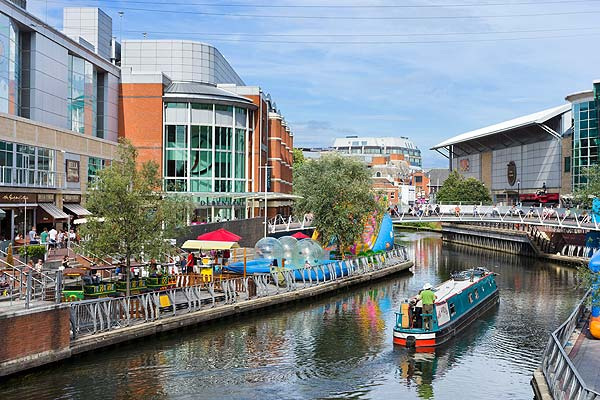 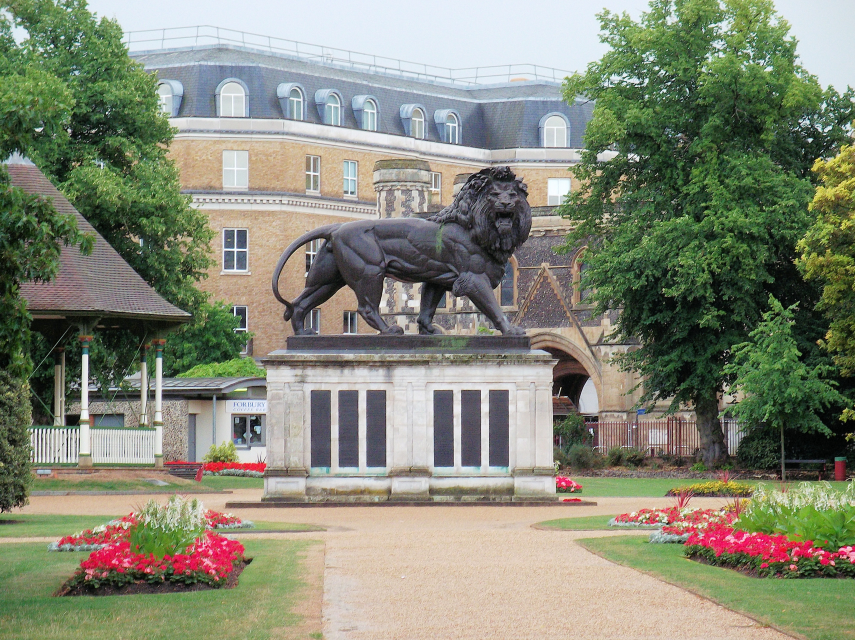 Reading
Requisitos: 
-Buen nivel de inglés
-Recomendable tener limpio 1º y 2º de carrera

Fechas importante :
-Apertura de convocatoria Erasmus
-Resultado del destino : Abril 
-Enviar Learning Agreement : Octubre
-Elección de residencia : Noviembre
-Concesión de la residencia : Diciembre
-Comienzo del Erasmus : Mitad Enero 
		.
Mi experiencia
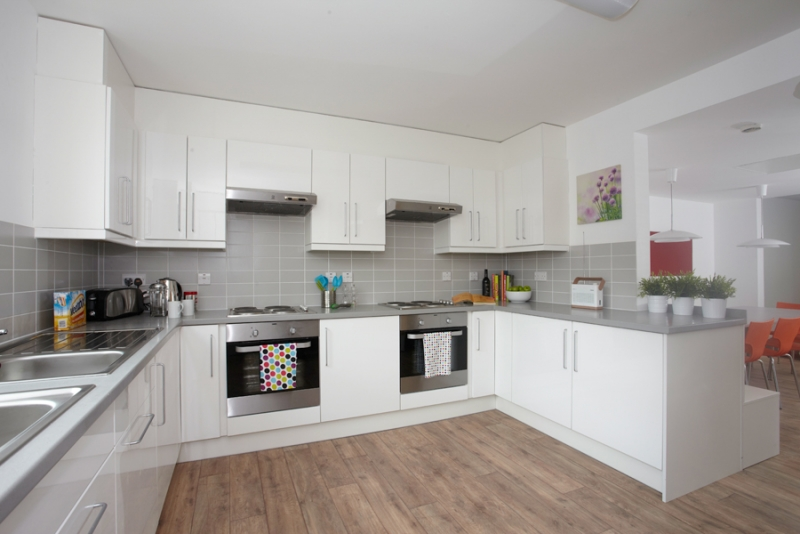 Residencias :
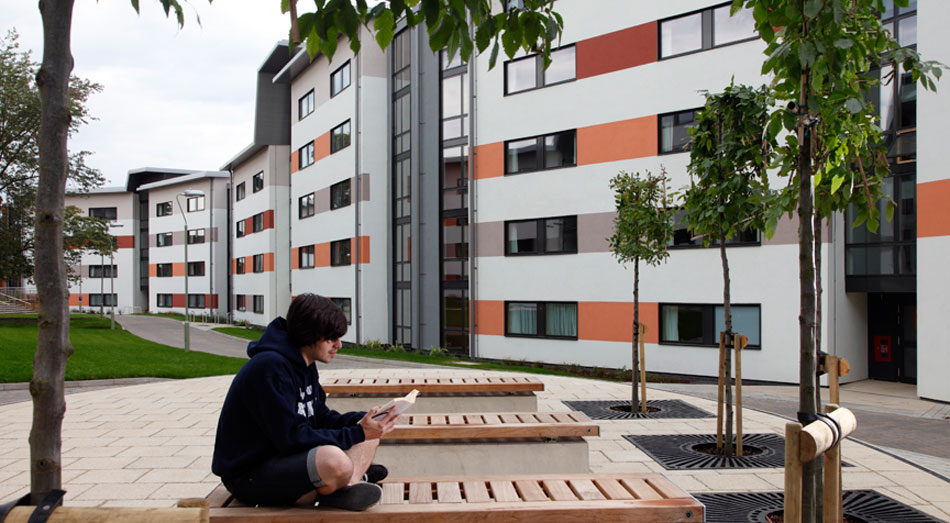 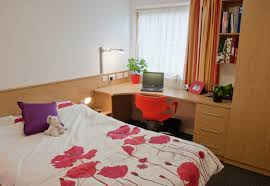 .Baño propio /compartido
.Cocina compartida/catering
.Precios : desde 100-280 /semana
RESIDENCIAS
St.Patricks Hall:
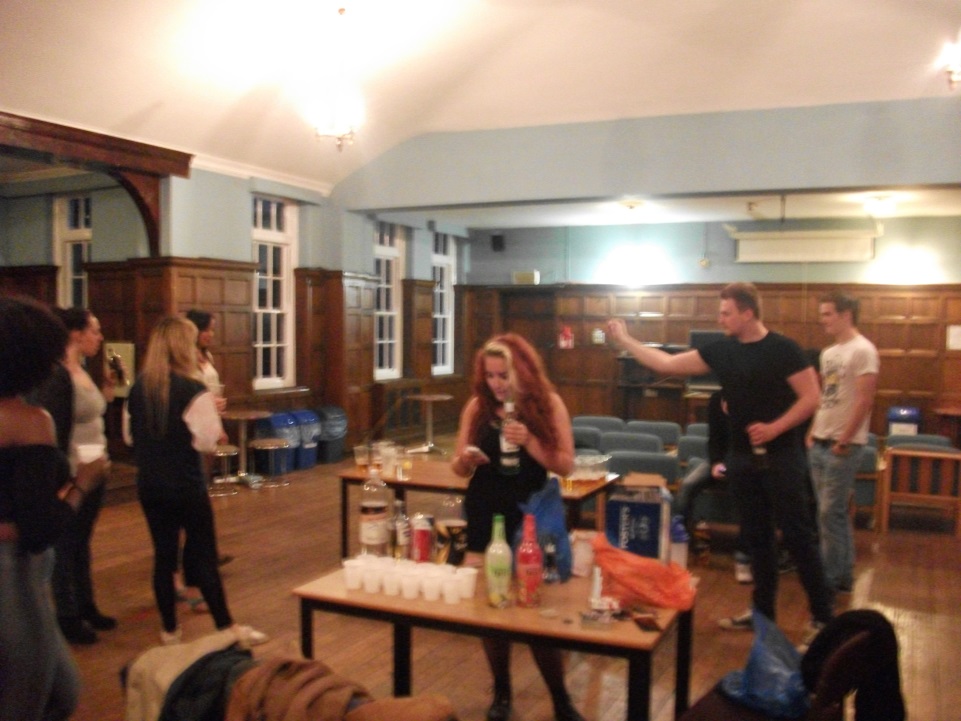 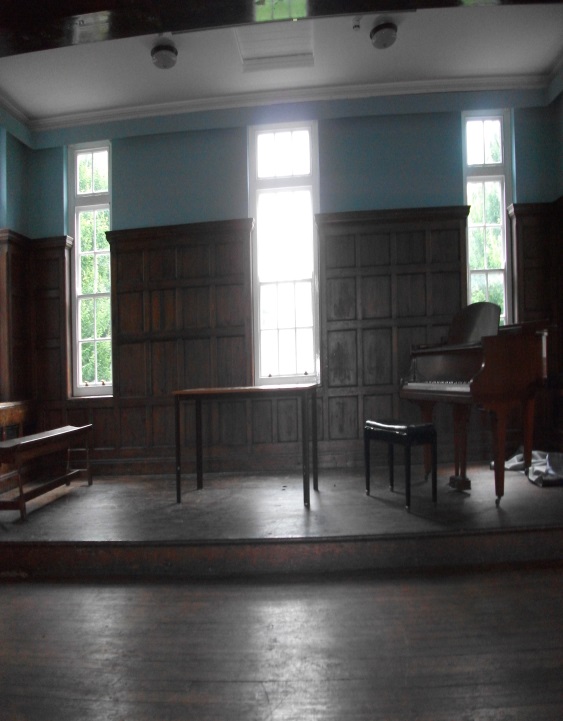 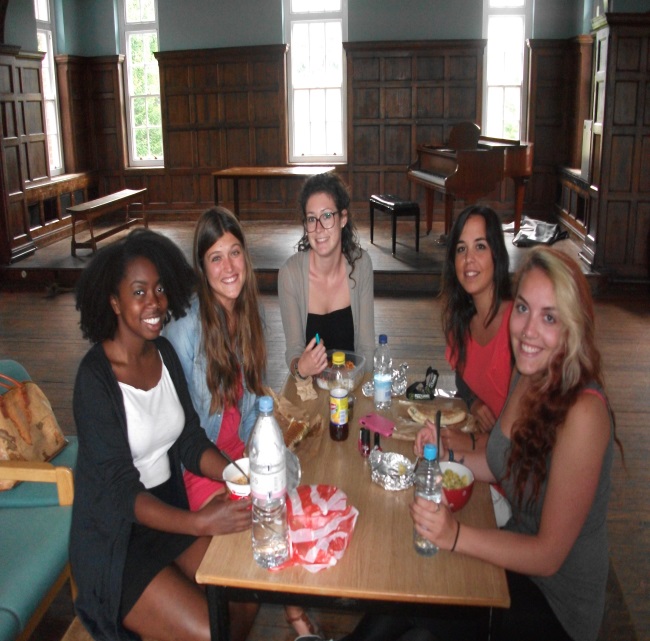 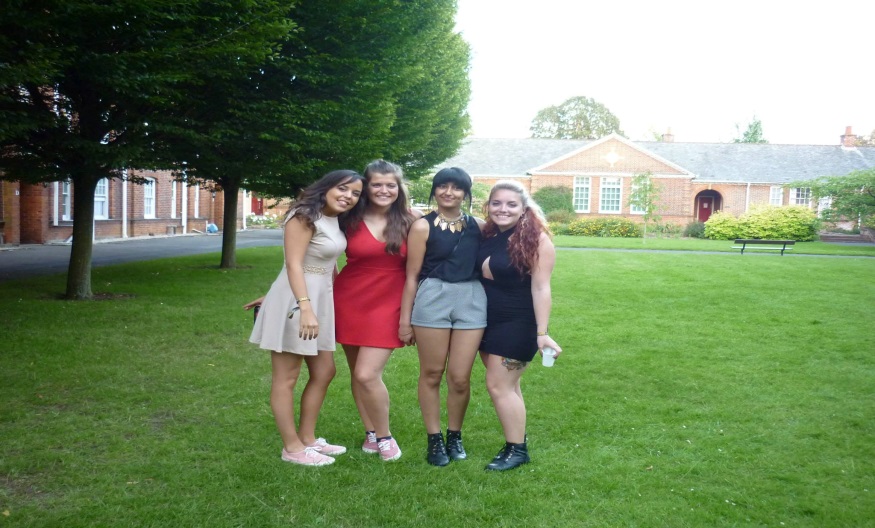 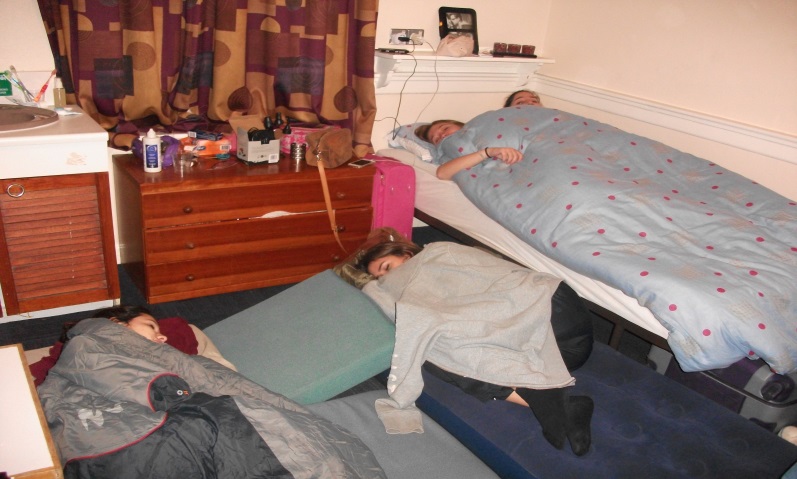 El campus:
http://www.reading.ac.uk/
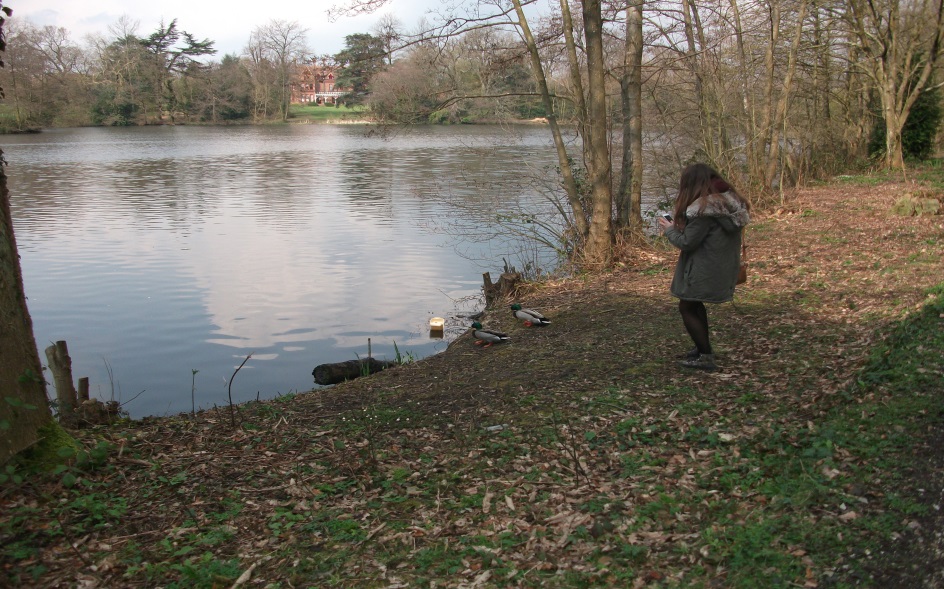 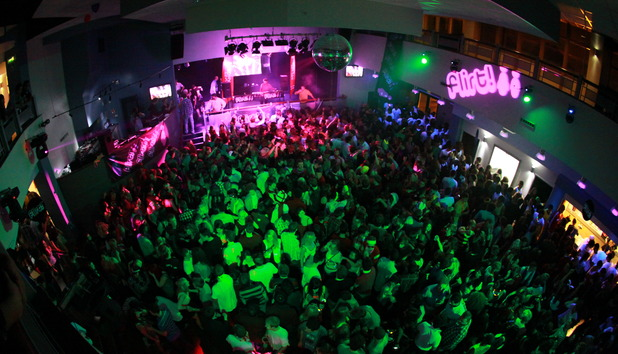 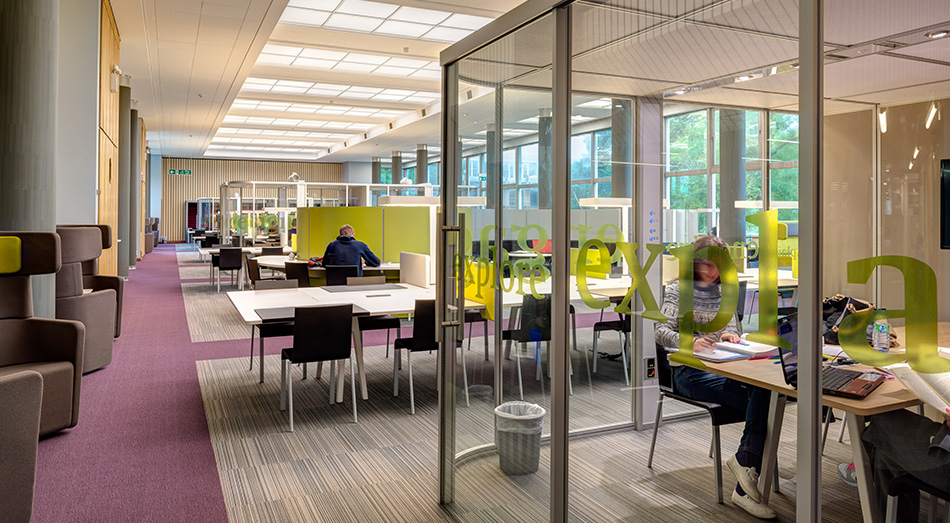 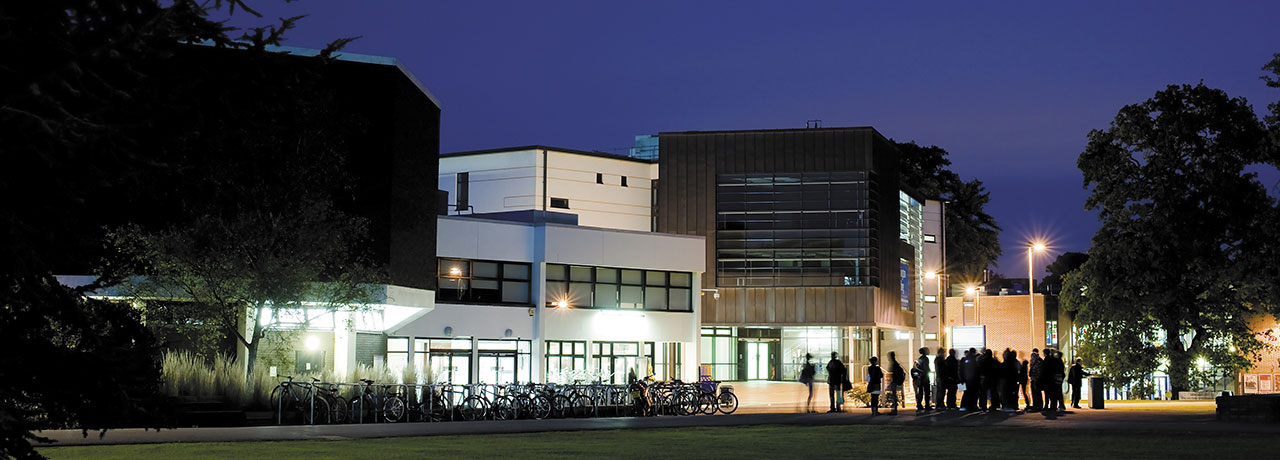 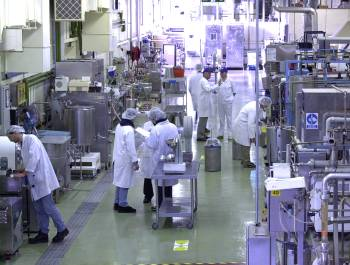 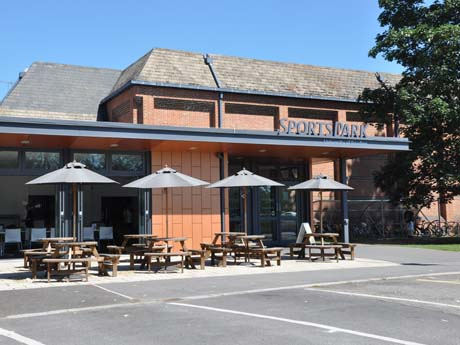 Transporte
BUS:
Tarjeta de viajes
Descuento para menores de 19 años
Descuento si coges ida/vuelta ( alrededor 3,90 £)
Precio grupos
TREN:
Tarjeta descuento del 30% ( 30 £ )
Precio grupo
Descuento ida y vuelta ( Londres ida y vuelta + metro día = 13 £
AVIÓN:
Directo Londres Stansted-Zaragoza
TAXI:
Centro: 6 £
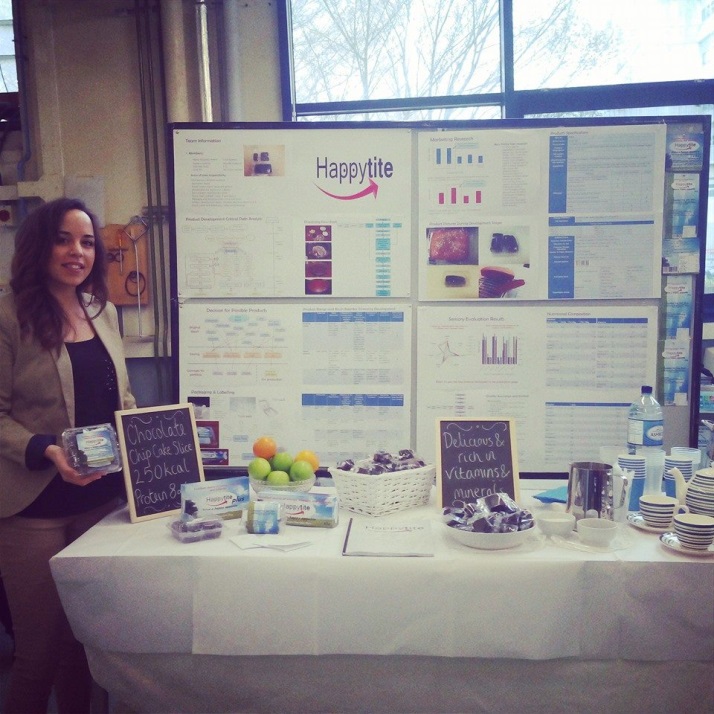 Asignaturas
Muchas posibilidades
No suele haber examen escrito 
Basadas en :
-Prácticas e Informes de prácticas
-Presentaciones en grupo e individuales
-Proyectos en grupo
-Estudio independiente
Modulos:
Food Processing 
Meat Production
Bioprocess System 
New Product Development 
DNA Recombinant.
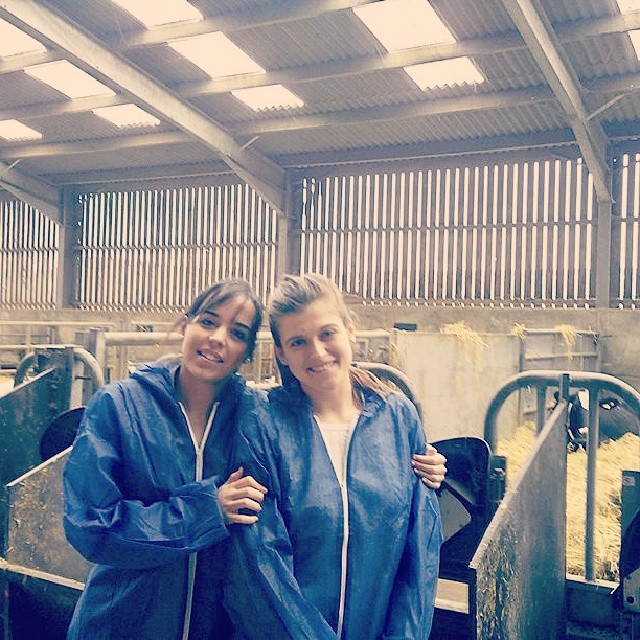 Fiesta… Viajar … Actividades..
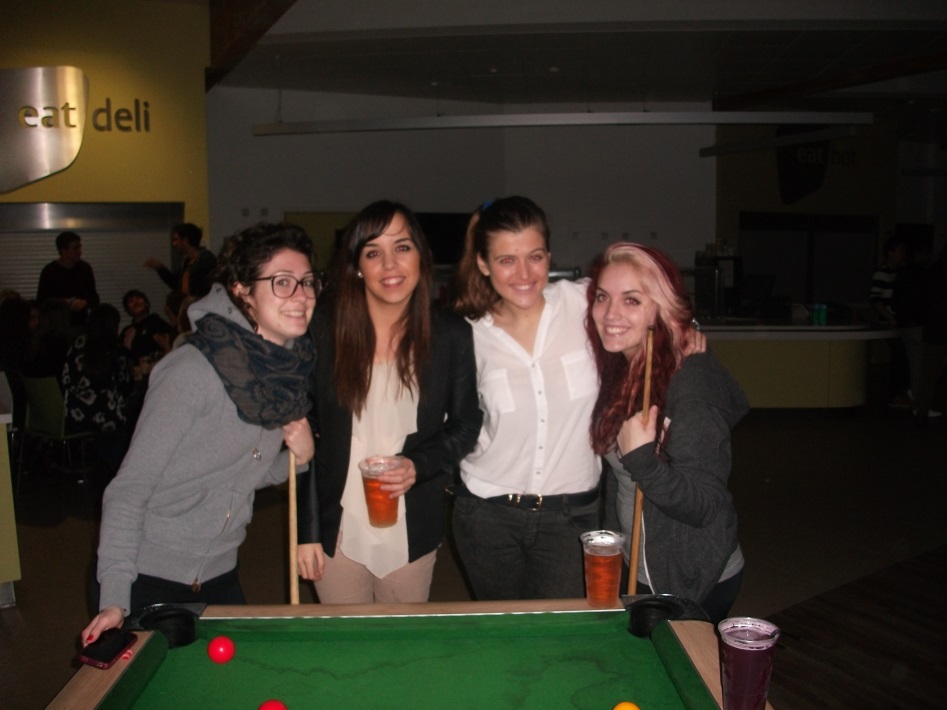 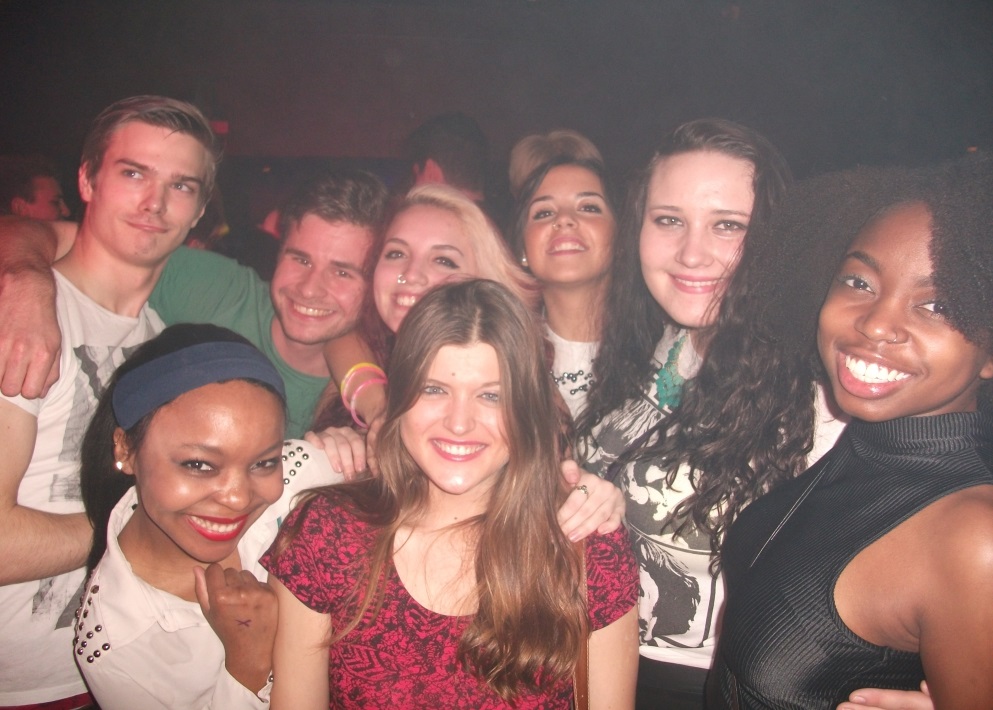 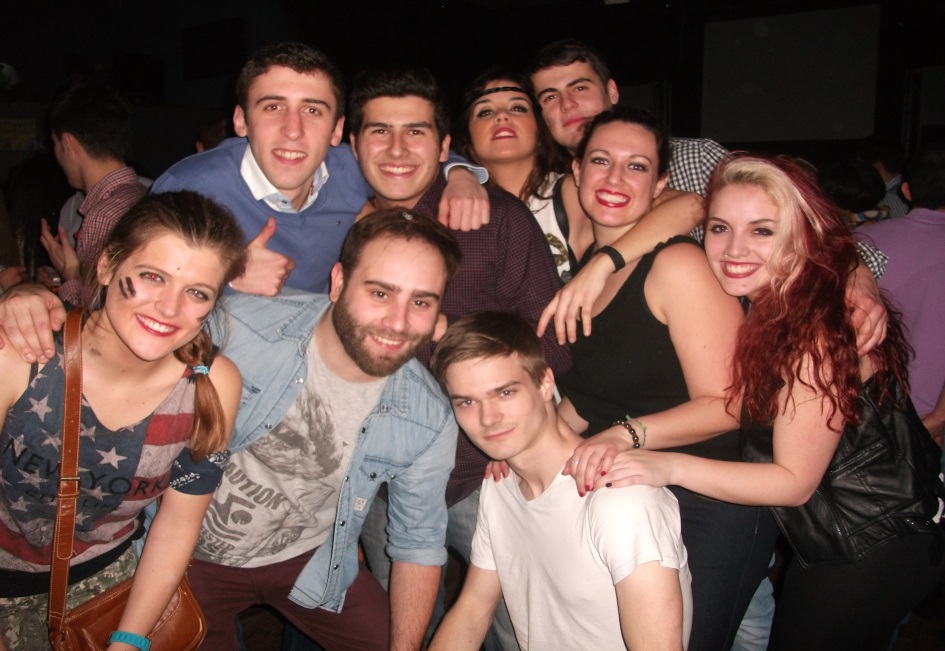 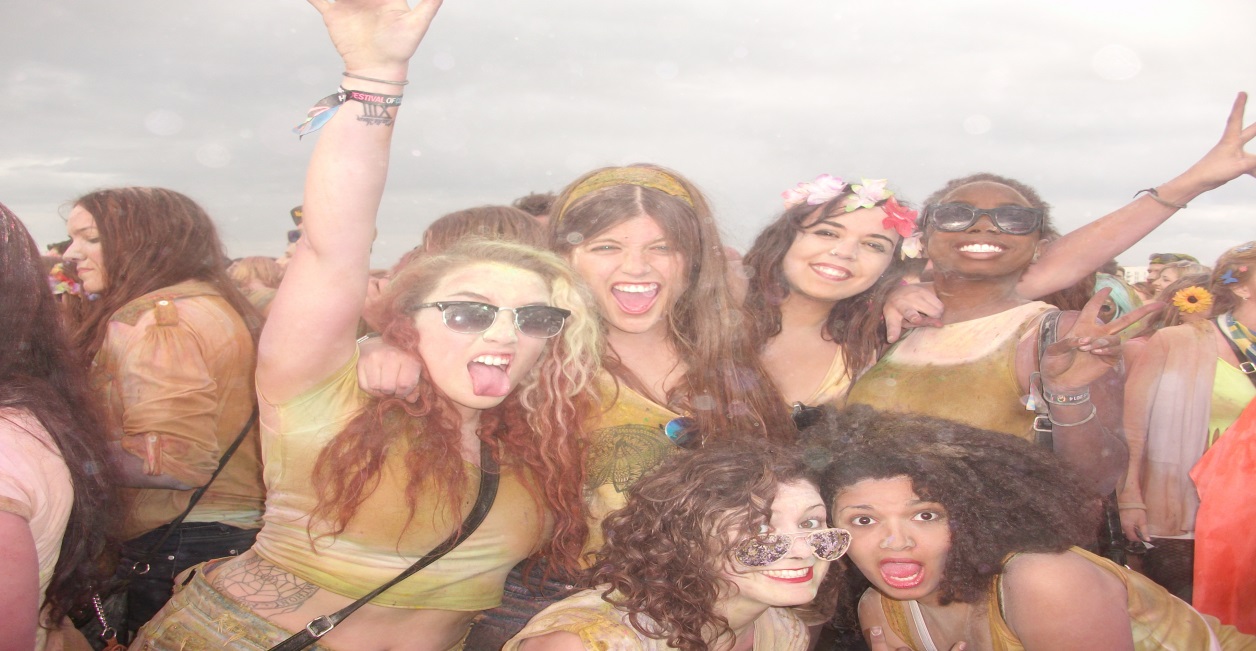 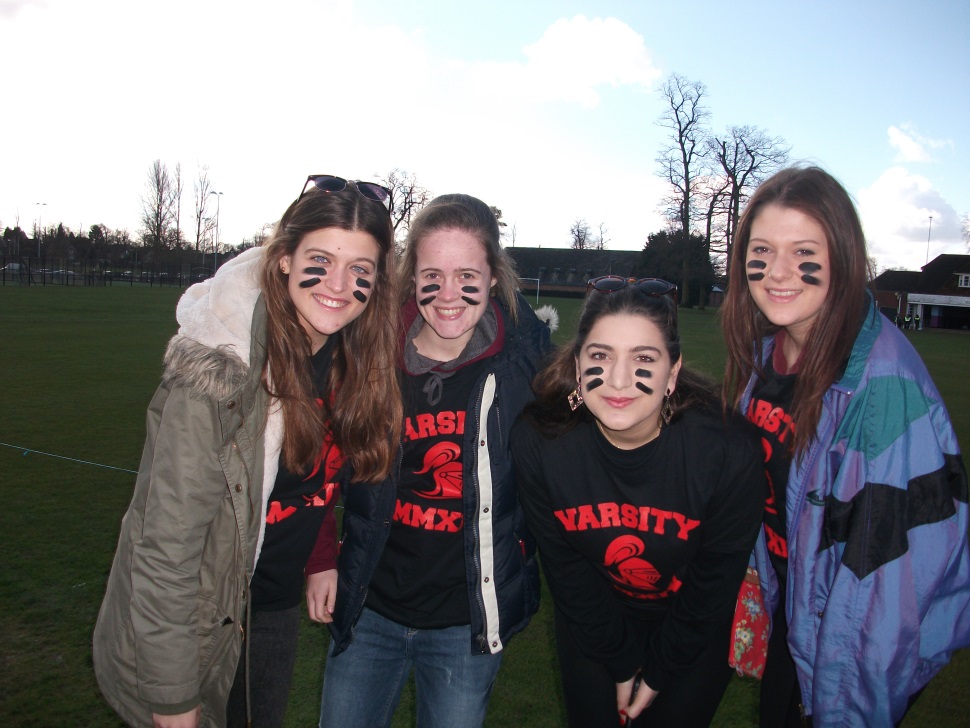 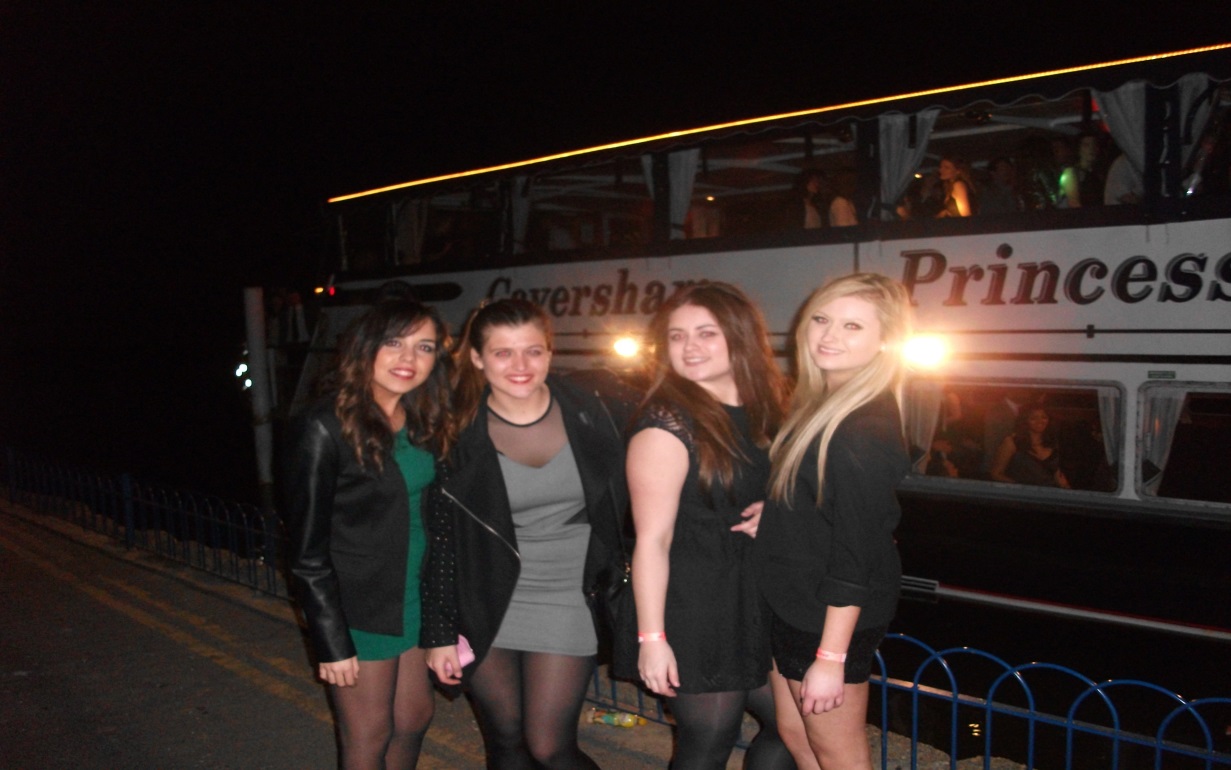 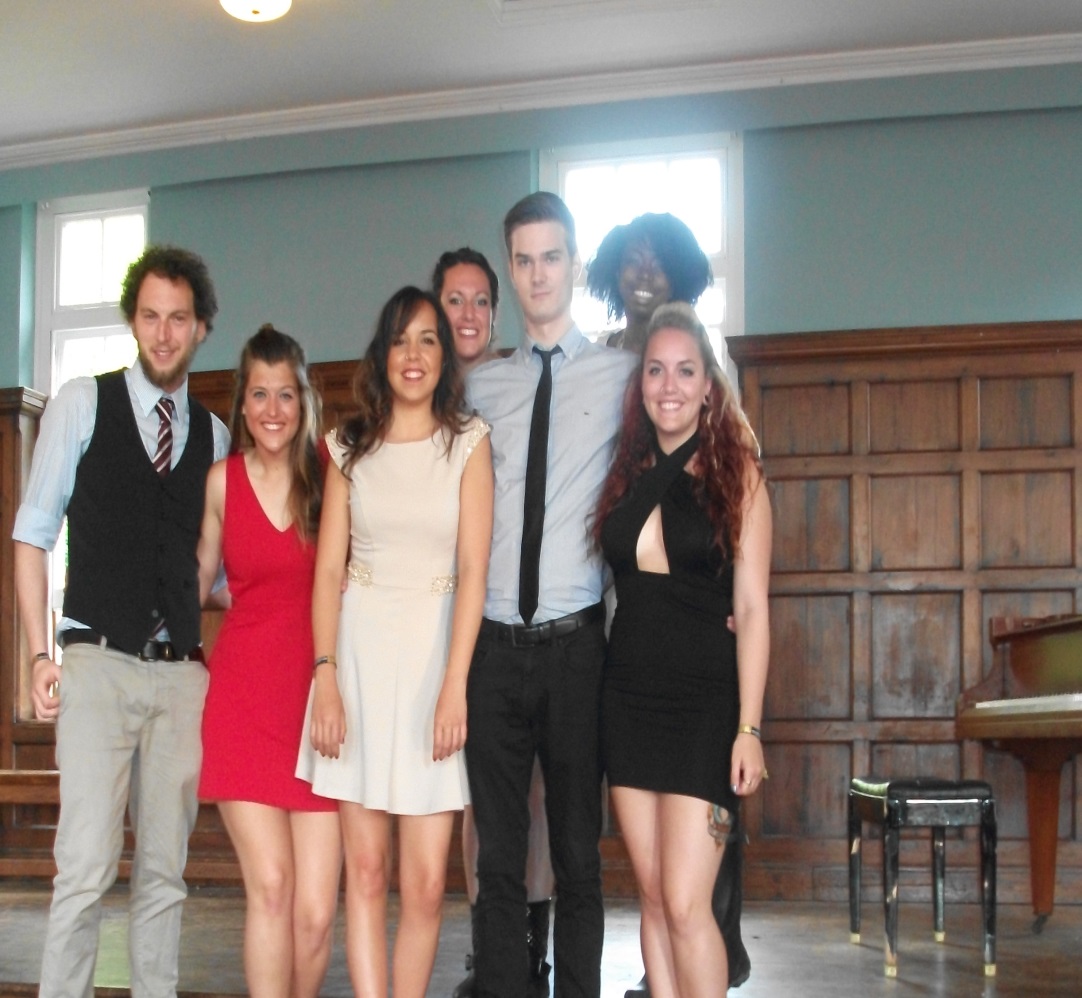 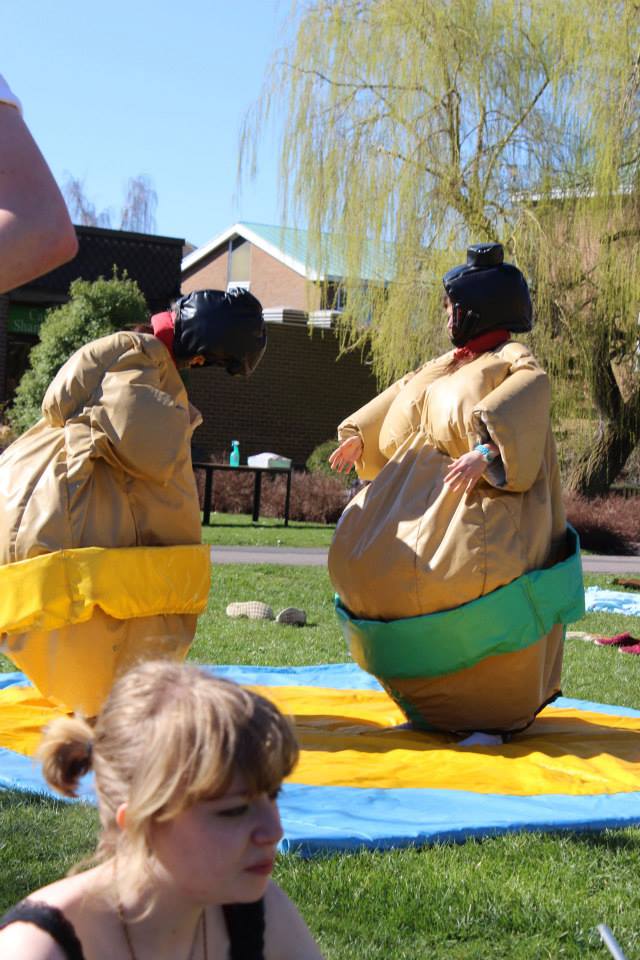 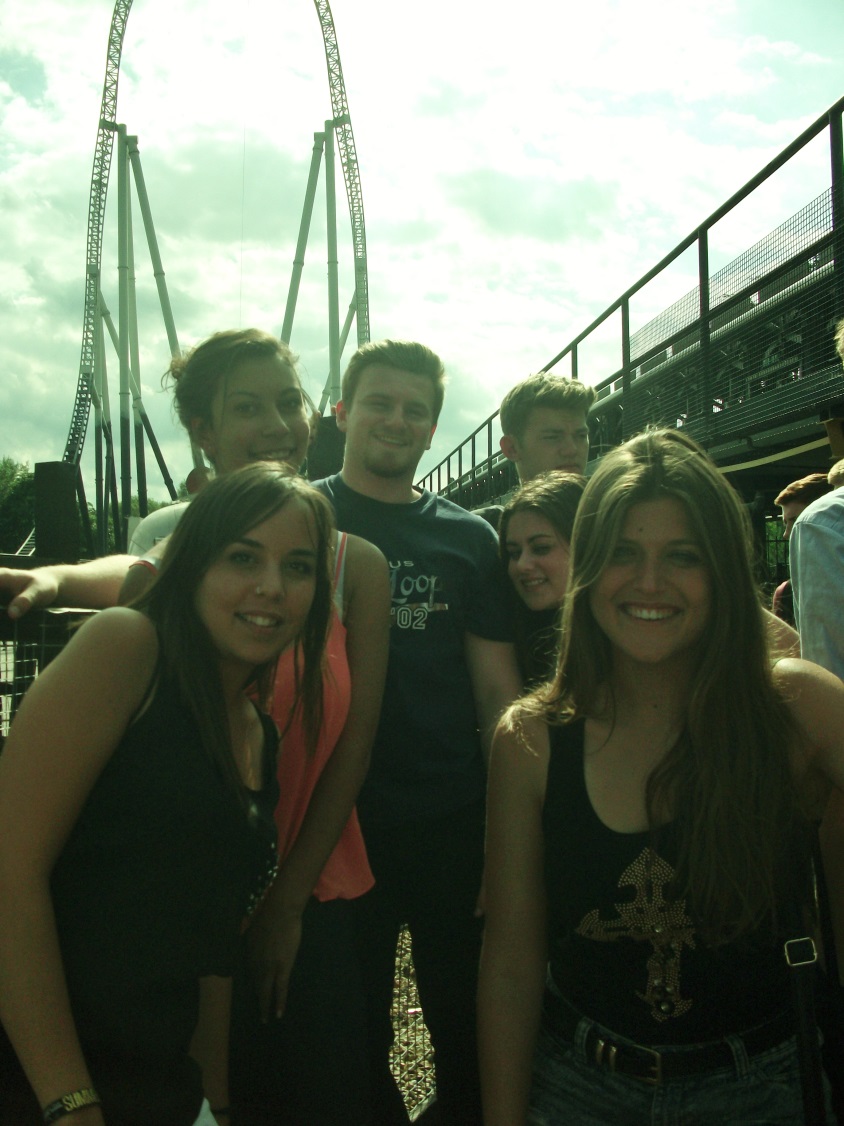 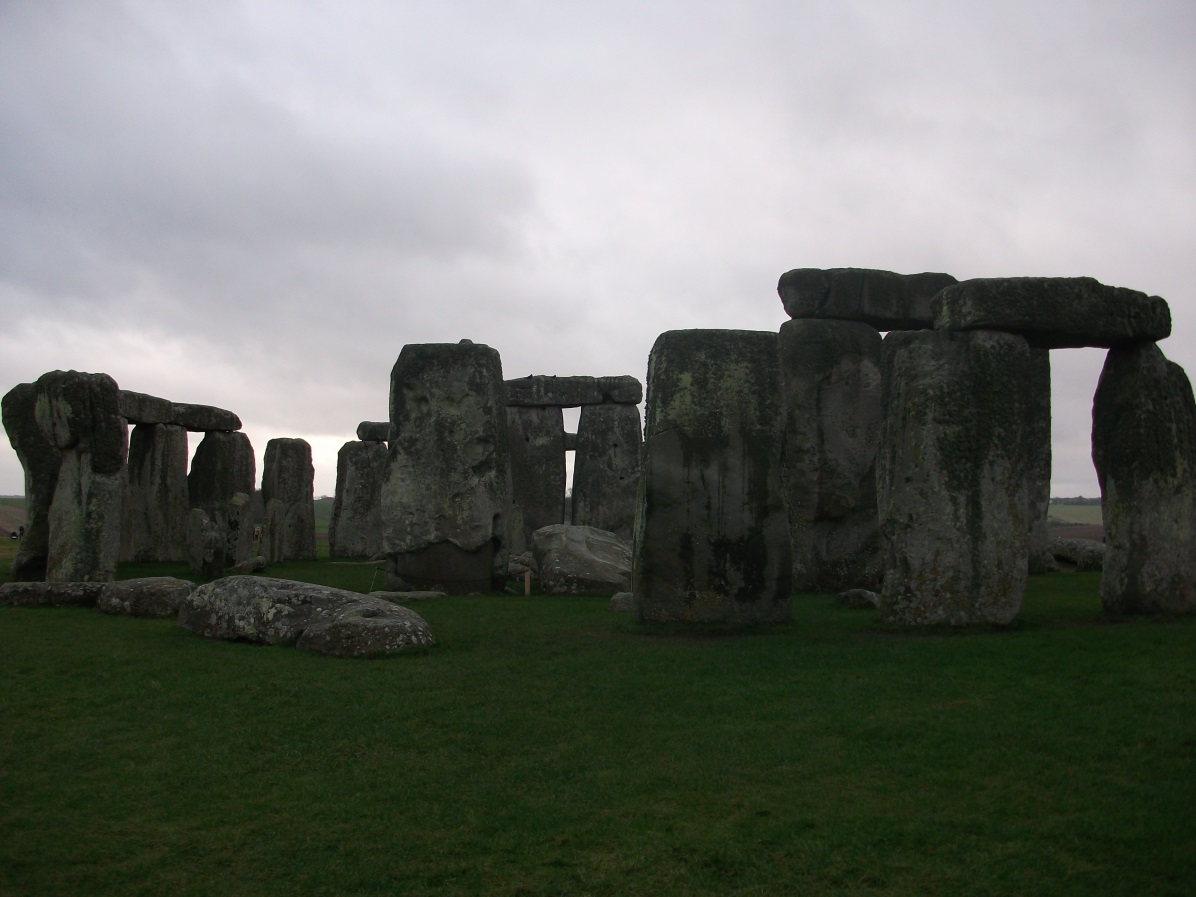 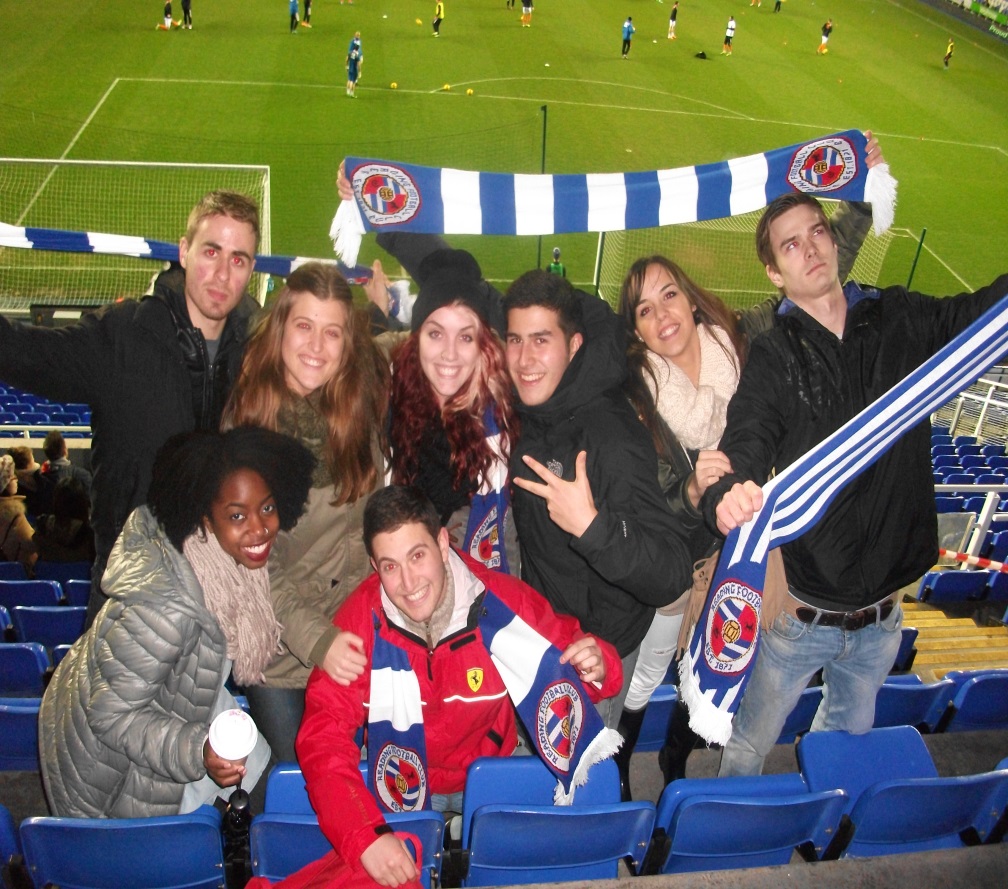 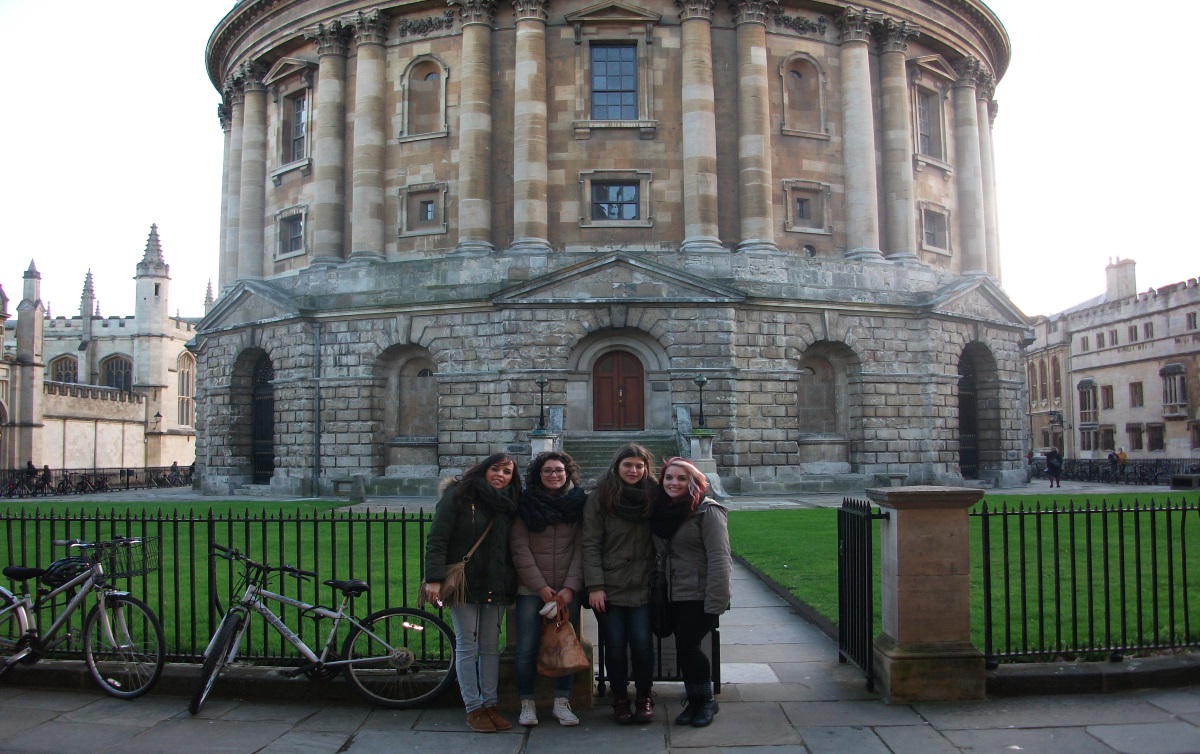 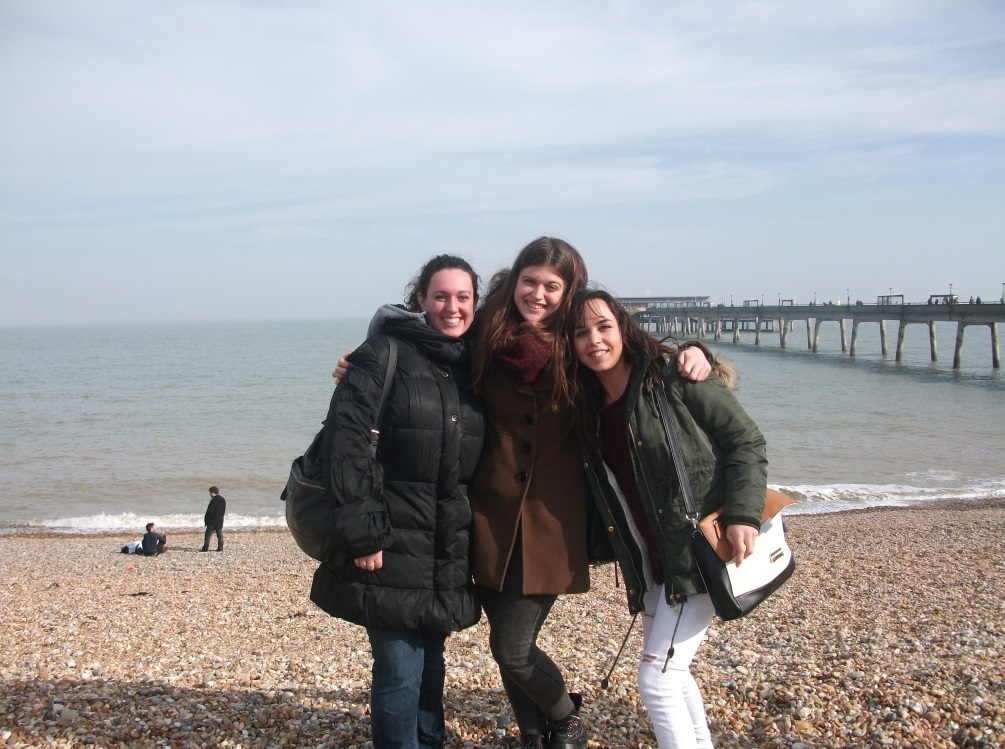 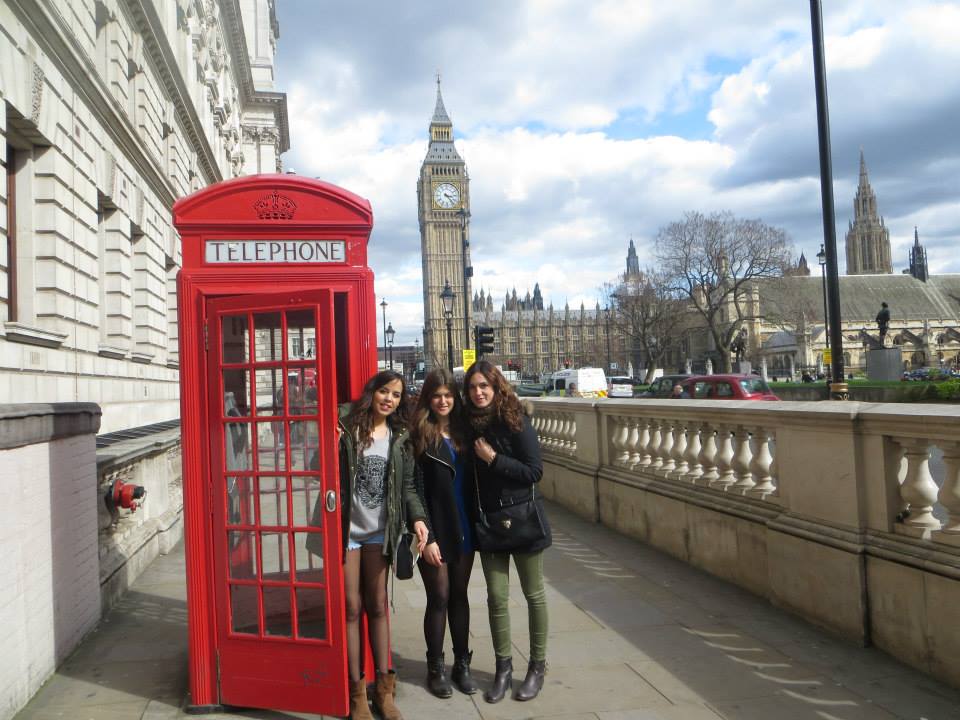 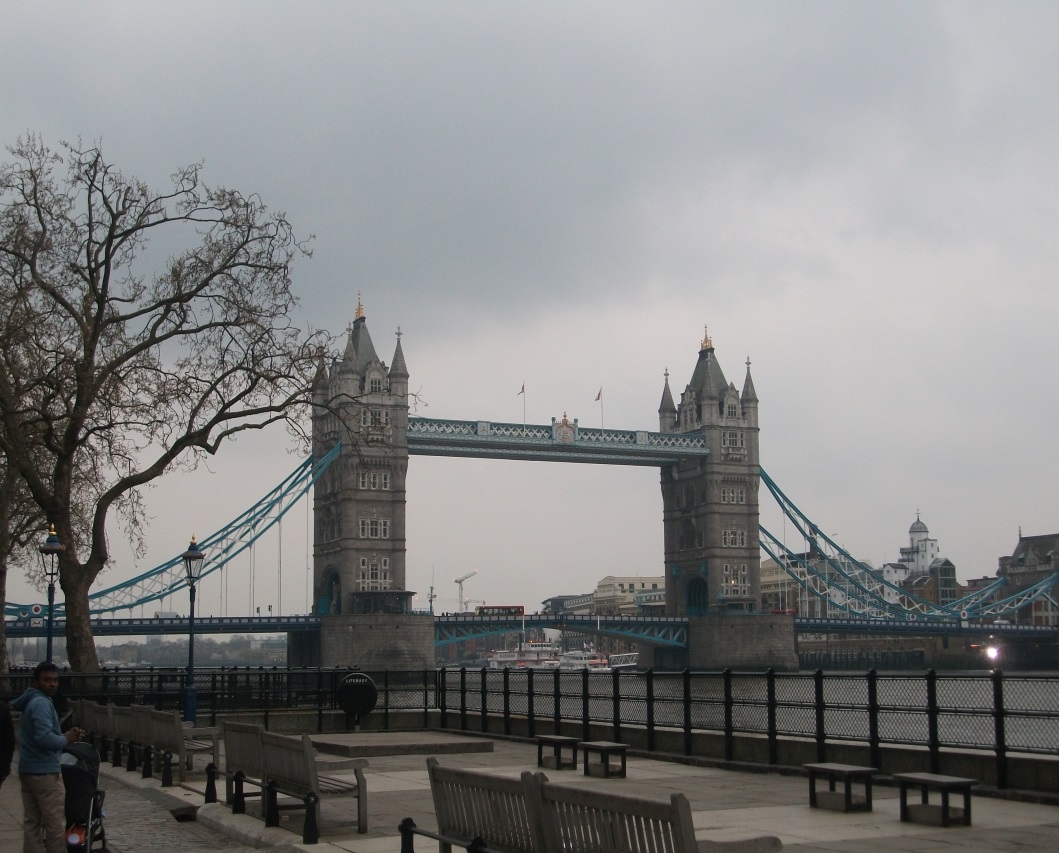 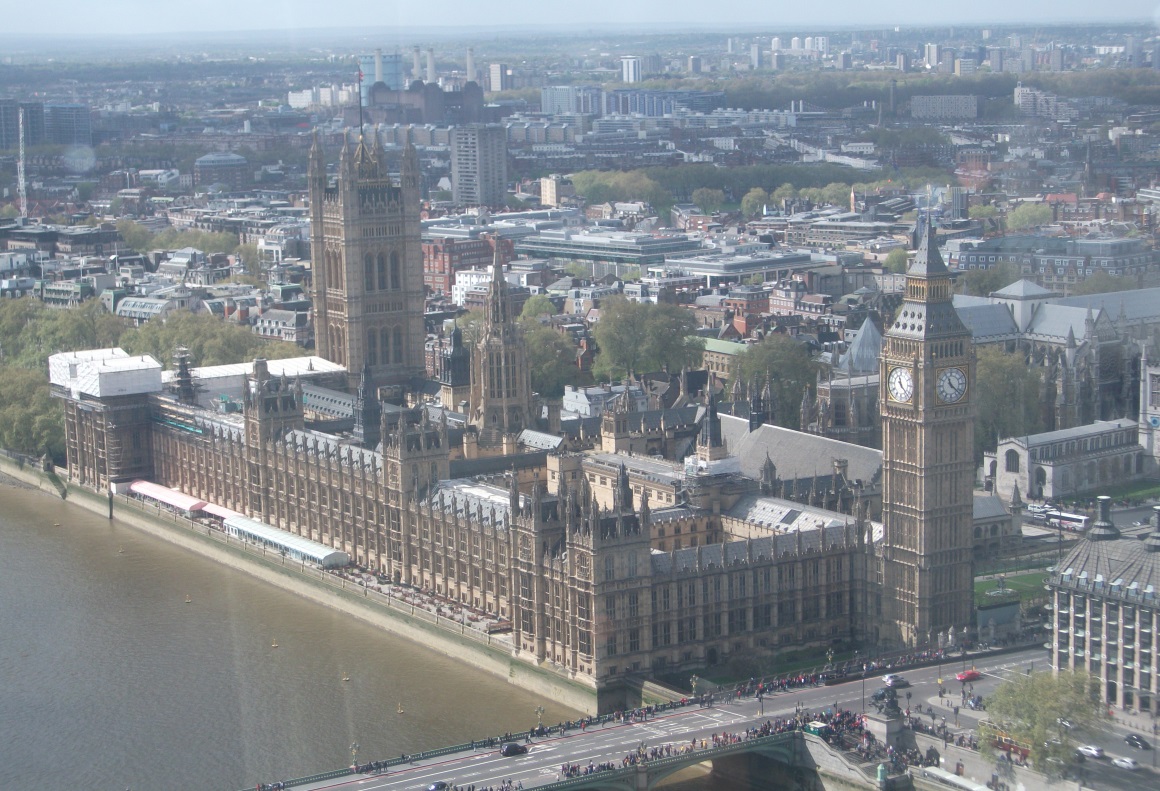 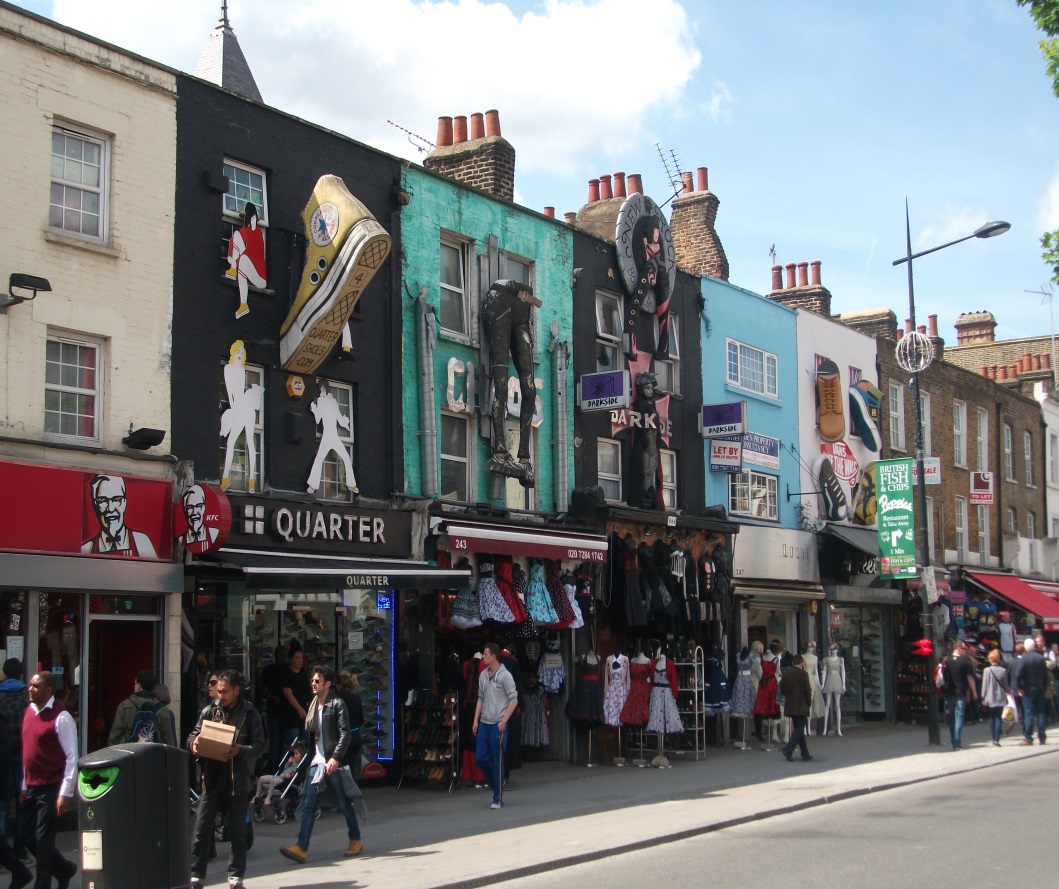 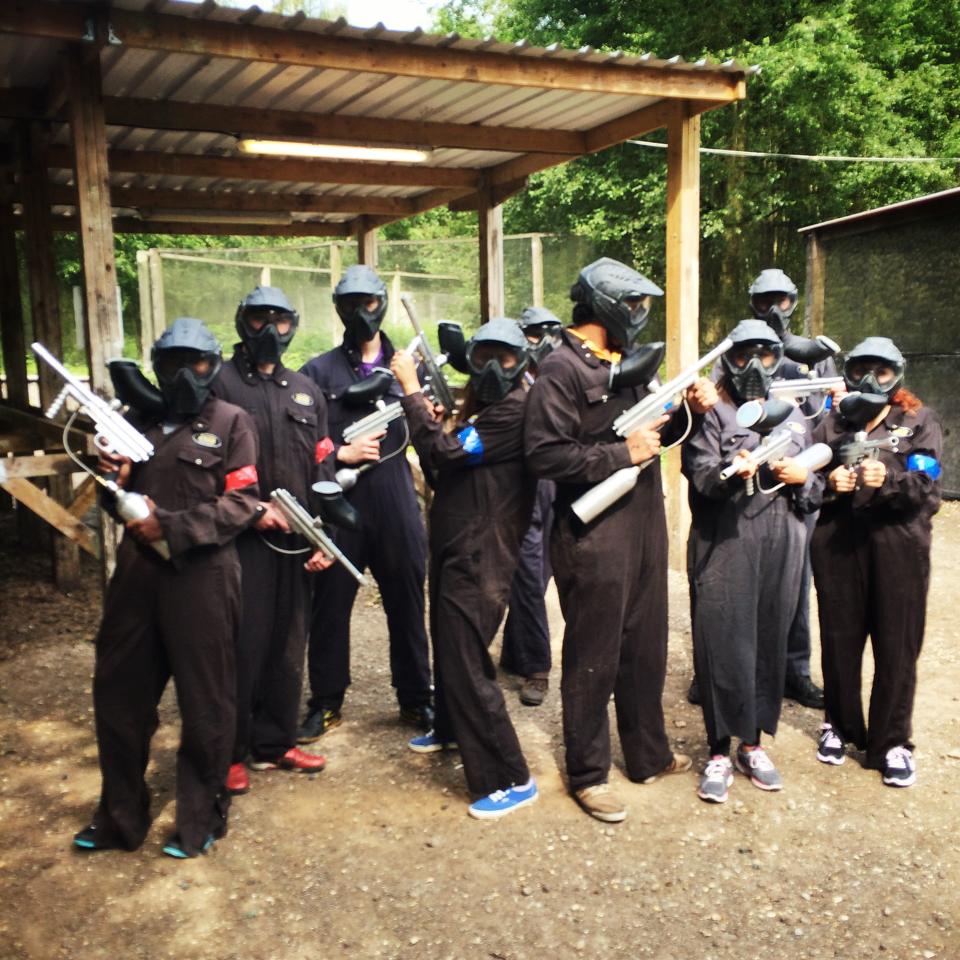 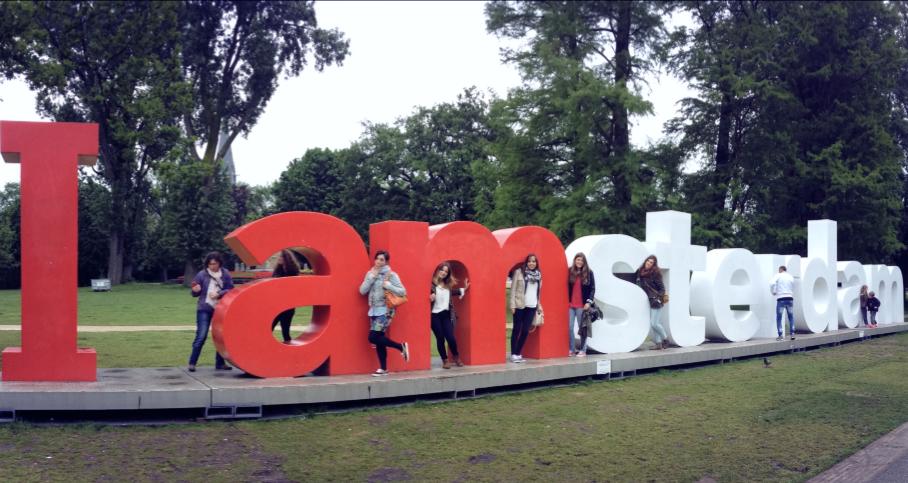 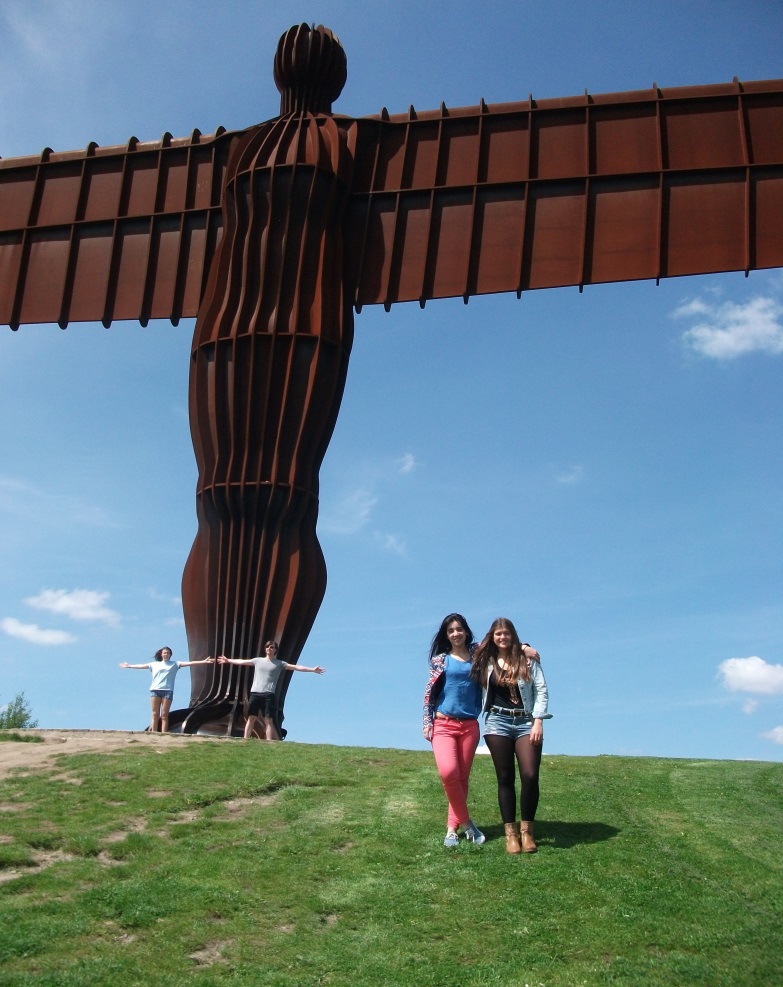 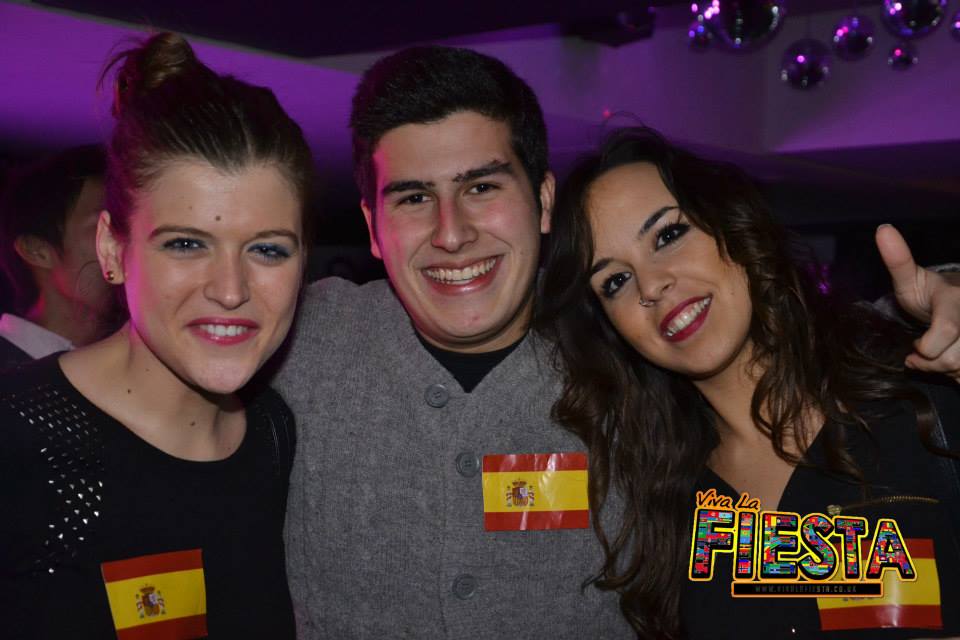 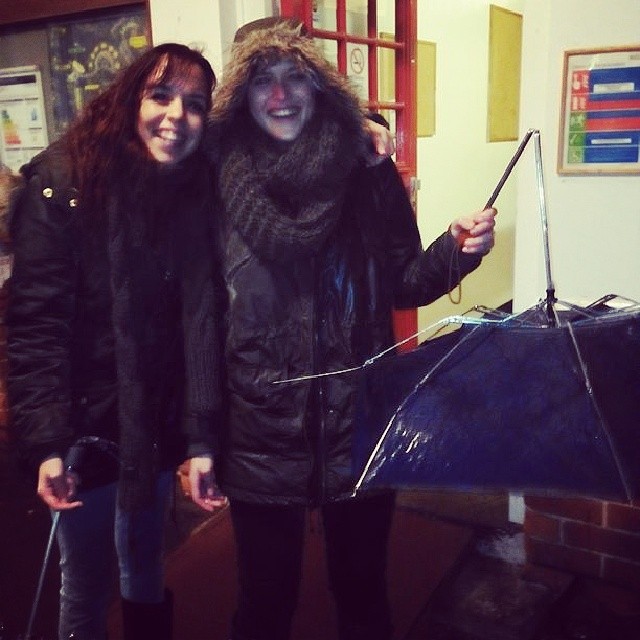 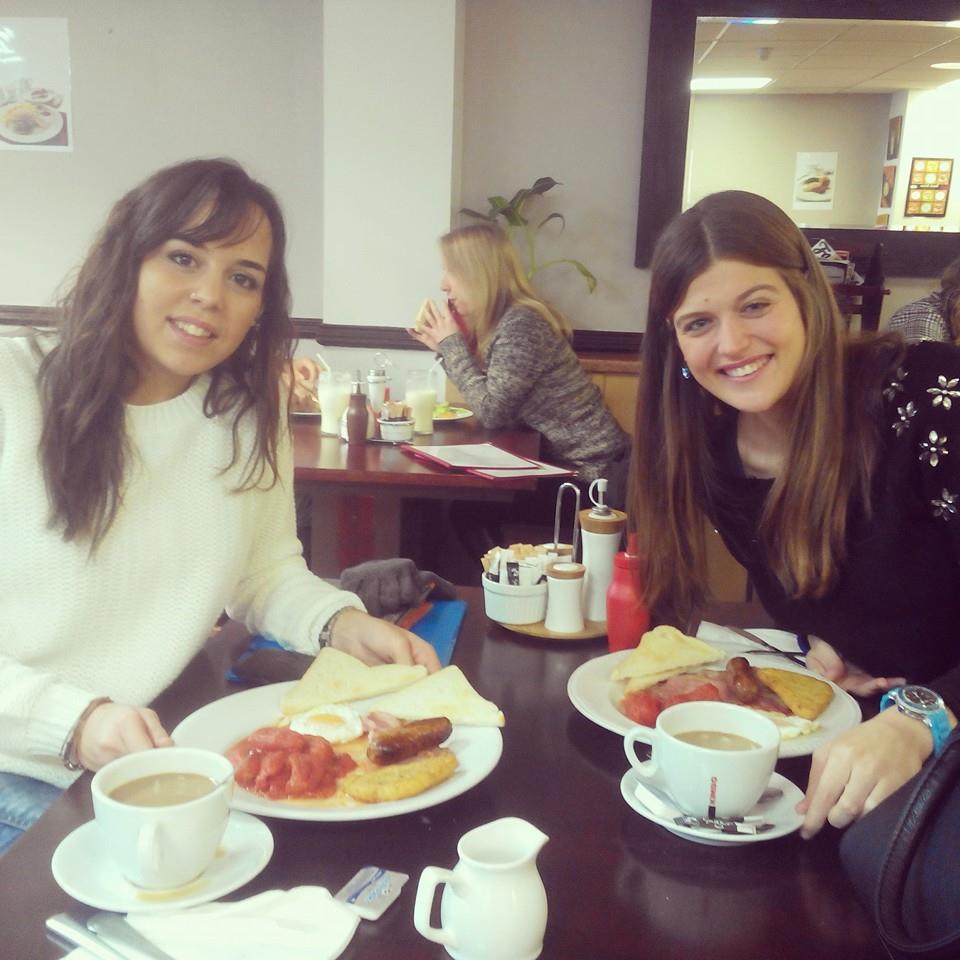 Nuestro destino de viaje nunca es un lugar, e s una nueva forma de ver las cosas